Royal life saving society uk’sprimary school water safety presentation
Water is fun
[Speaker Notes: Ask them what fun things they do in the water. Prompt them by asking who goes swimming, who goes to the beach, who walk near rivers etc.]
Stay safe
[Speaker Notes: Emphasise that they need to make sure they stay safe near or in water.]
THE Water Safety CODE
[Speaker Notes: Explain that you’re going to teach them the Water Safety Code.]
[Speaker Notes: Play film]
Stop and think
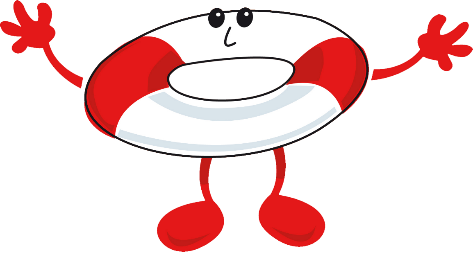 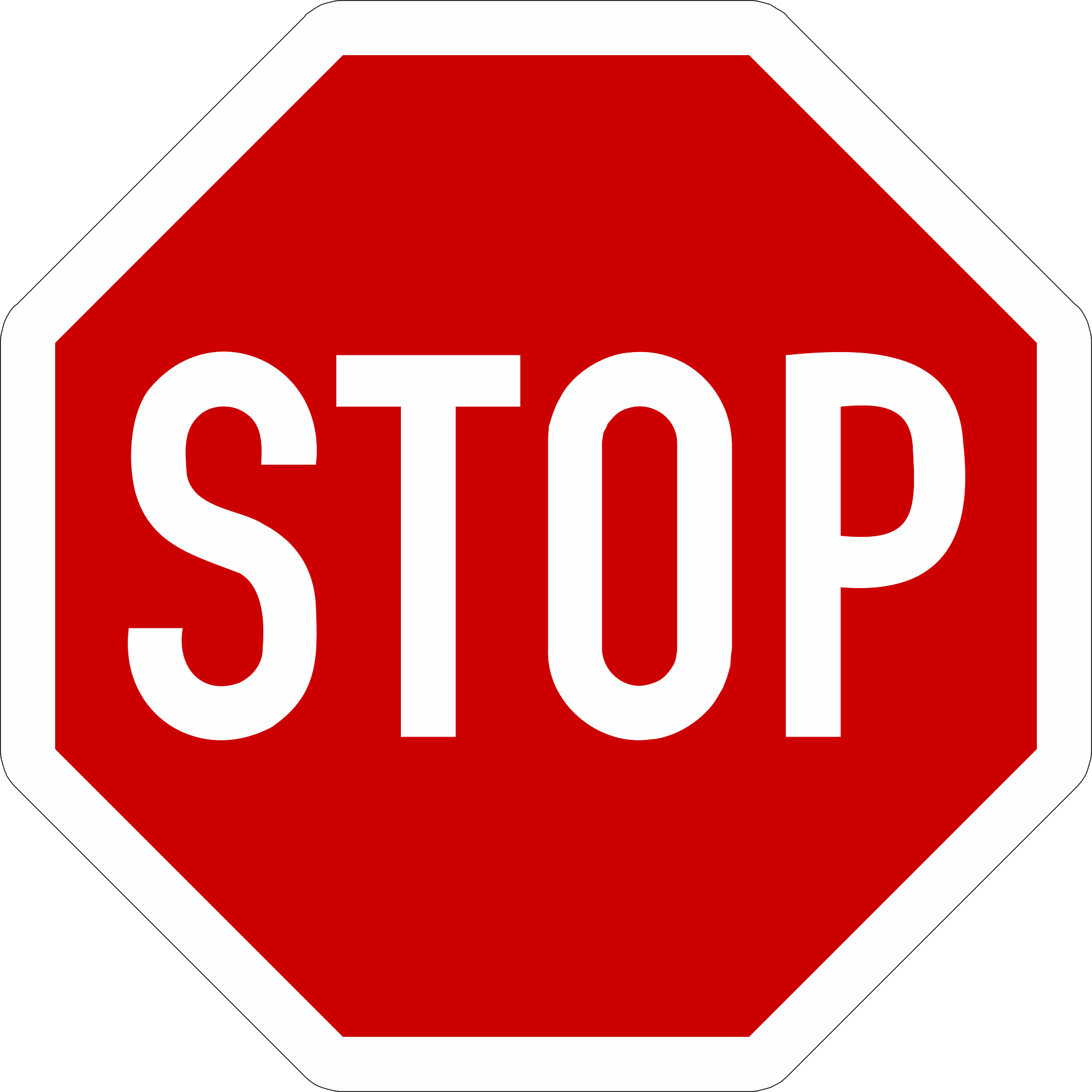 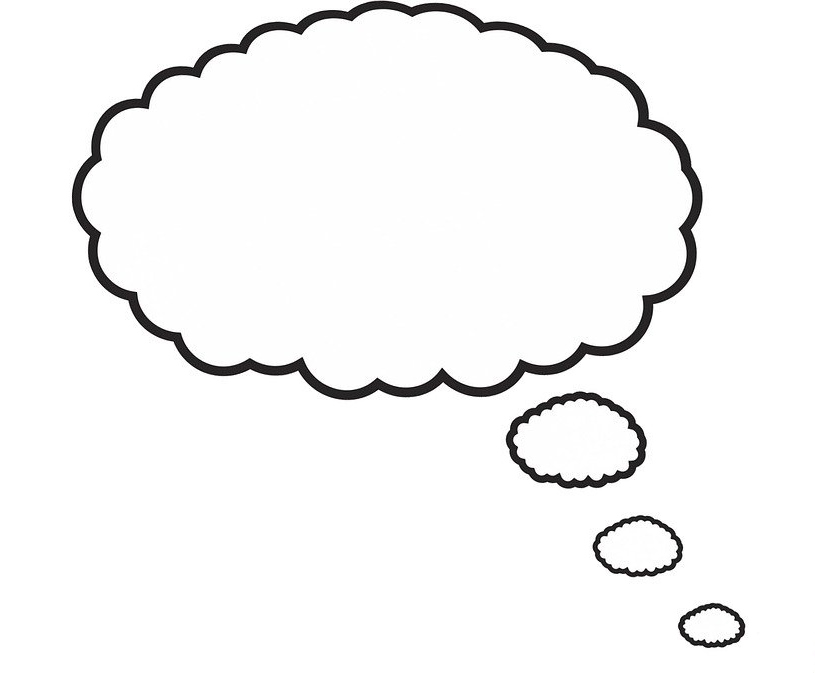 THINK
[Speaker Notes: Ask children to shout out some of the things that can go wrong]
CAN YOU FIND ALL 8?
Running on SLIPPERY FLOORS
Glass by the pool
Jumping IN to SHALLOW WATER
Unaccompanied CHILDREN
STAY AWAY FROM BOTTOM OF SLIDES
Drifting INTO DEEP WATER/diving area
Swimming IN THE DIVING AREA
DEEP WATER
[Speaker Notes: The teacher or pupils can click (or touch) where they think there is a danger, then the information notice will appear.

Pupils can discuss each of the dangers and how they would keep themselves safe.]
Cold WATER
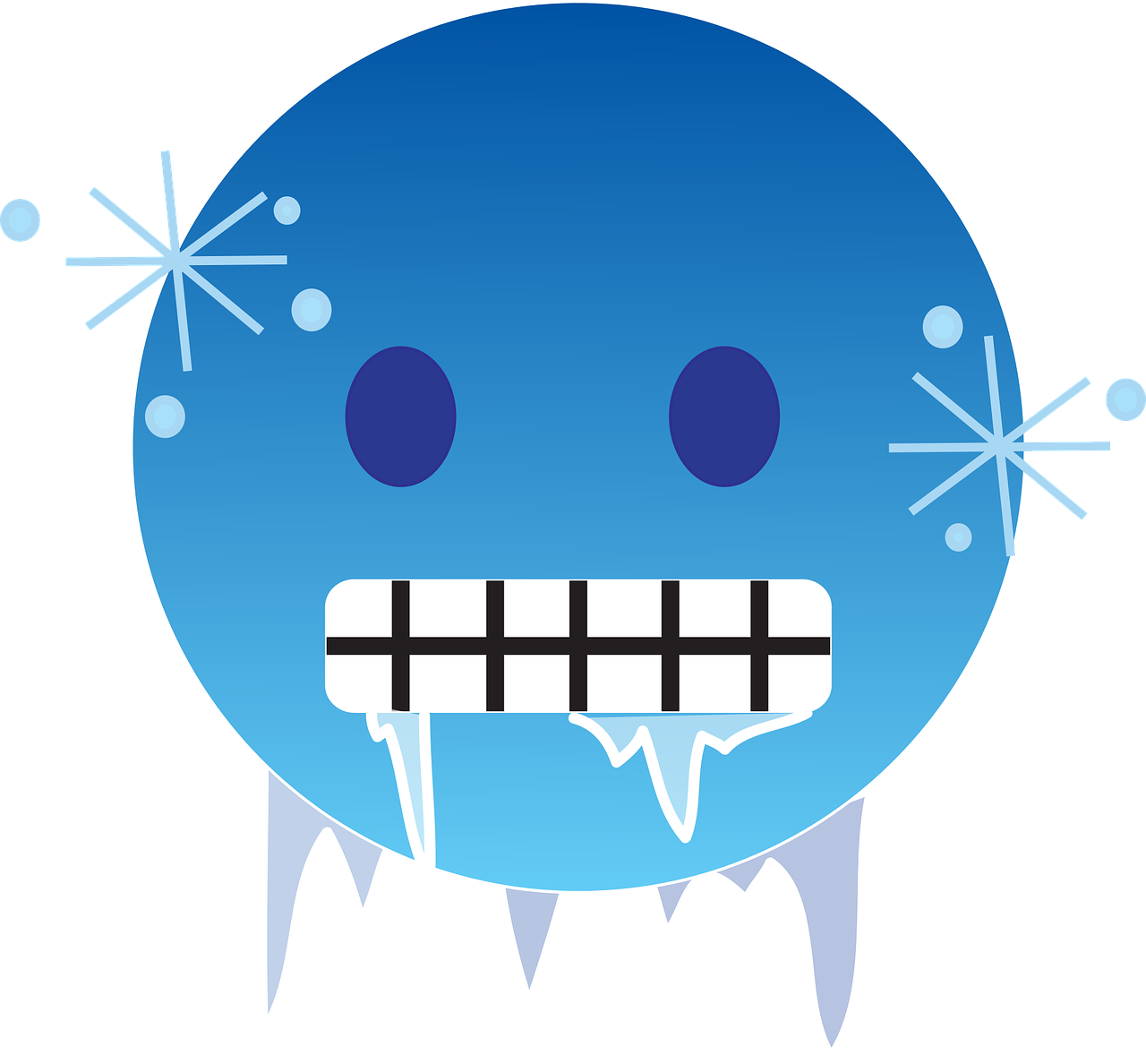 [Speaker Notes: Explain that in a pool the water is warm but in water found outside, it is very cold even in the summer]
CAN YOU FIND ALL 8?
Unknown depth 
(Too deep or shallow)
UNSAFE BANKS
WHAT’S IN THE WATER?
Not Wearing A LIFE JACKET
BROKEN lifesaving equipment
Pets near the water without leads
Running NEAR THE EDGE
Cycling  NEAR WATER
[Speaker Notes: The teacher or pupils can click (or touch) where they think there is a danger, then the information notice will appear.

Pupils can discuss each of the dangers and how they would keep themselves safe.]
CAN YOU FIND ALL 13?
CURRENTS and wind
Cliff jumping
Swimming 
TOO SOON 
AFTER EATING
BEWARE OF DEEP WATER
Drifting out too far
Surfers in swimming zone
UNSAFE EDGES
Drinking ALCOHOL in or near water
Not Wearing SUN CREAM
Not wearing safety equipment
PIPES
Unaccompanied children
Swimming in the red flag zone
[Speaker Notes: The teacher or pupils can click (or touch) where they think there is a danger, then the information notice will appear.

Pupils can discuss each of the dangers and how they would keep themselves safe.]
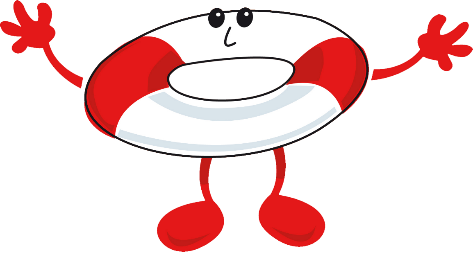 STAY TOGETHER
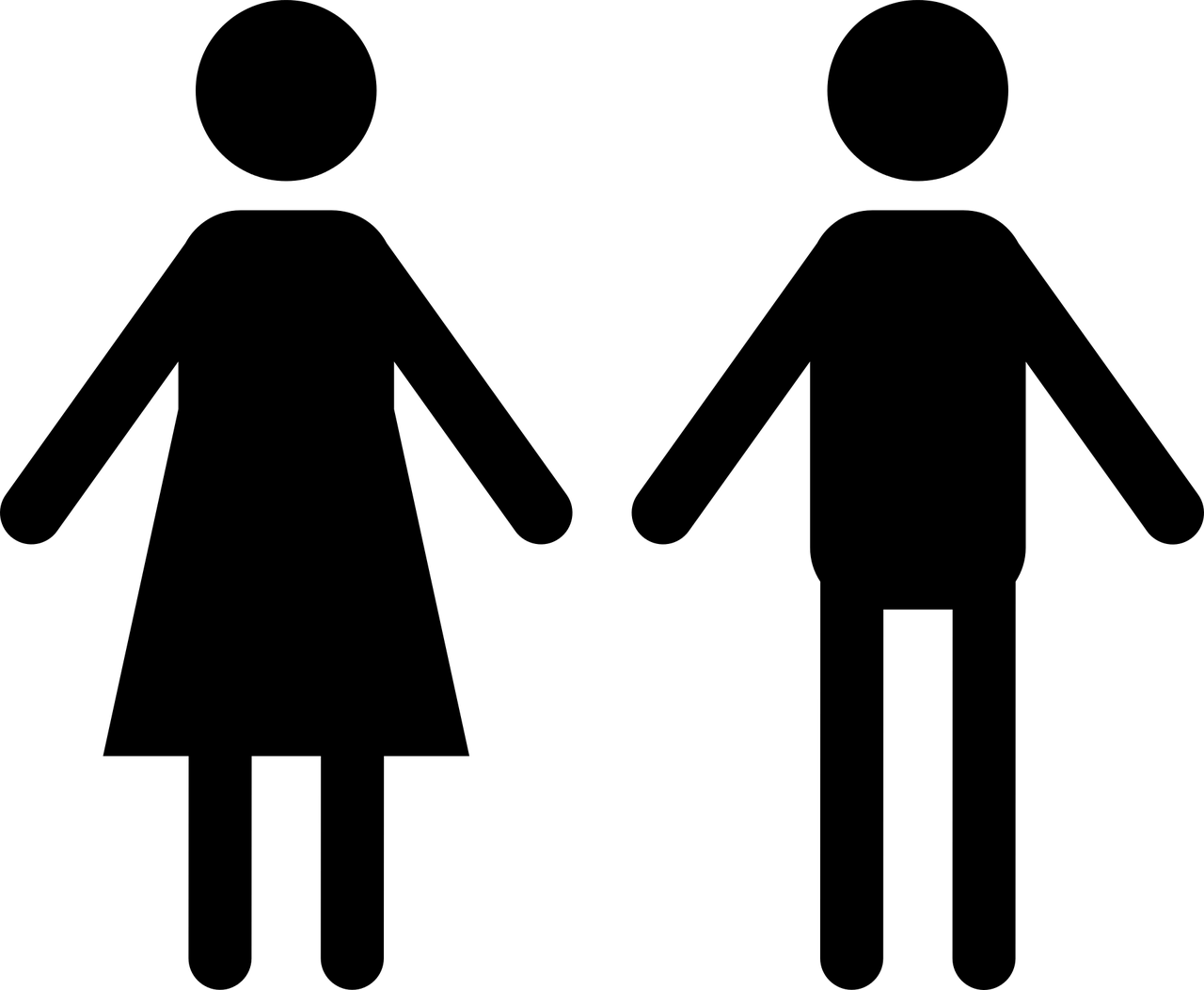 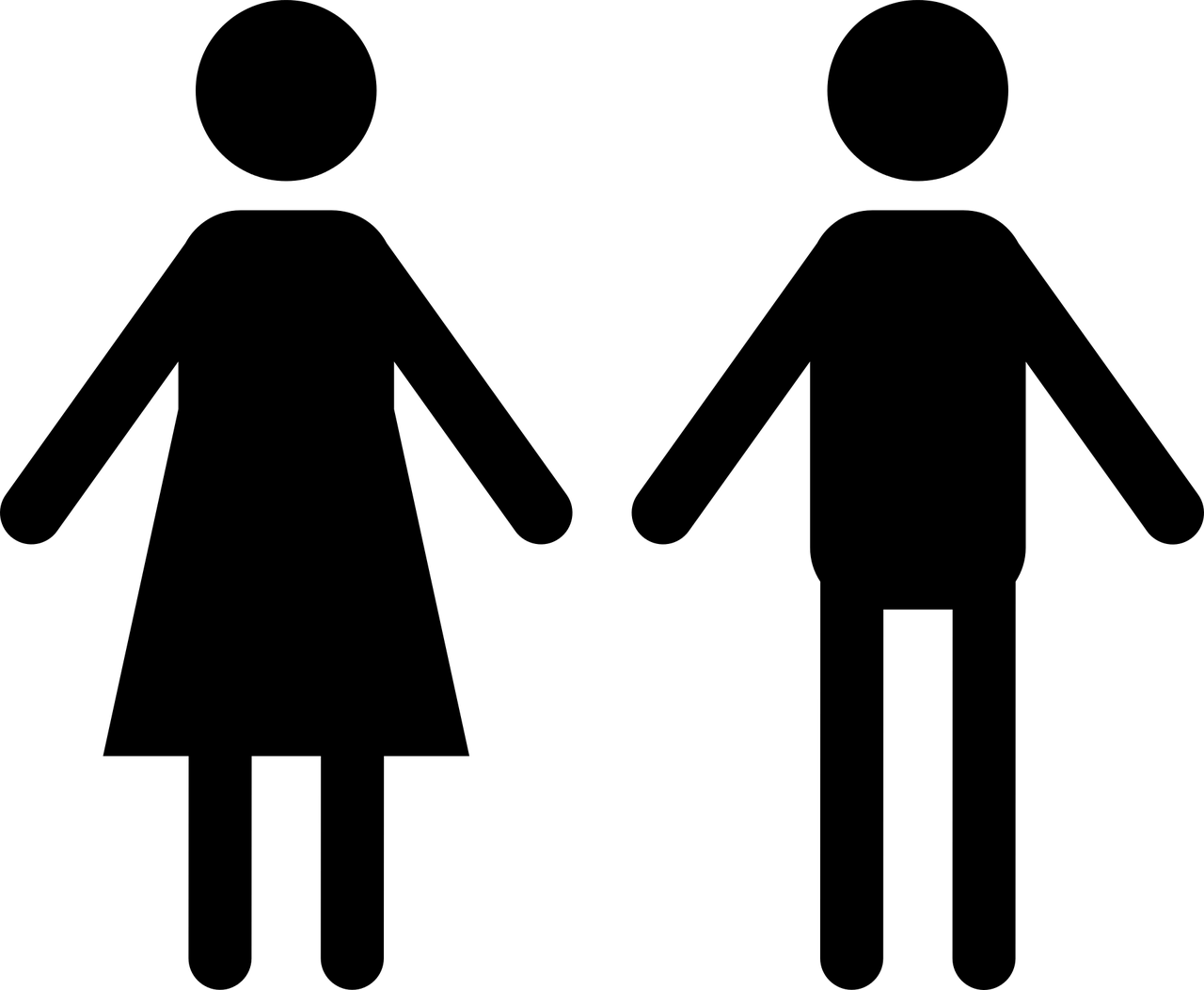 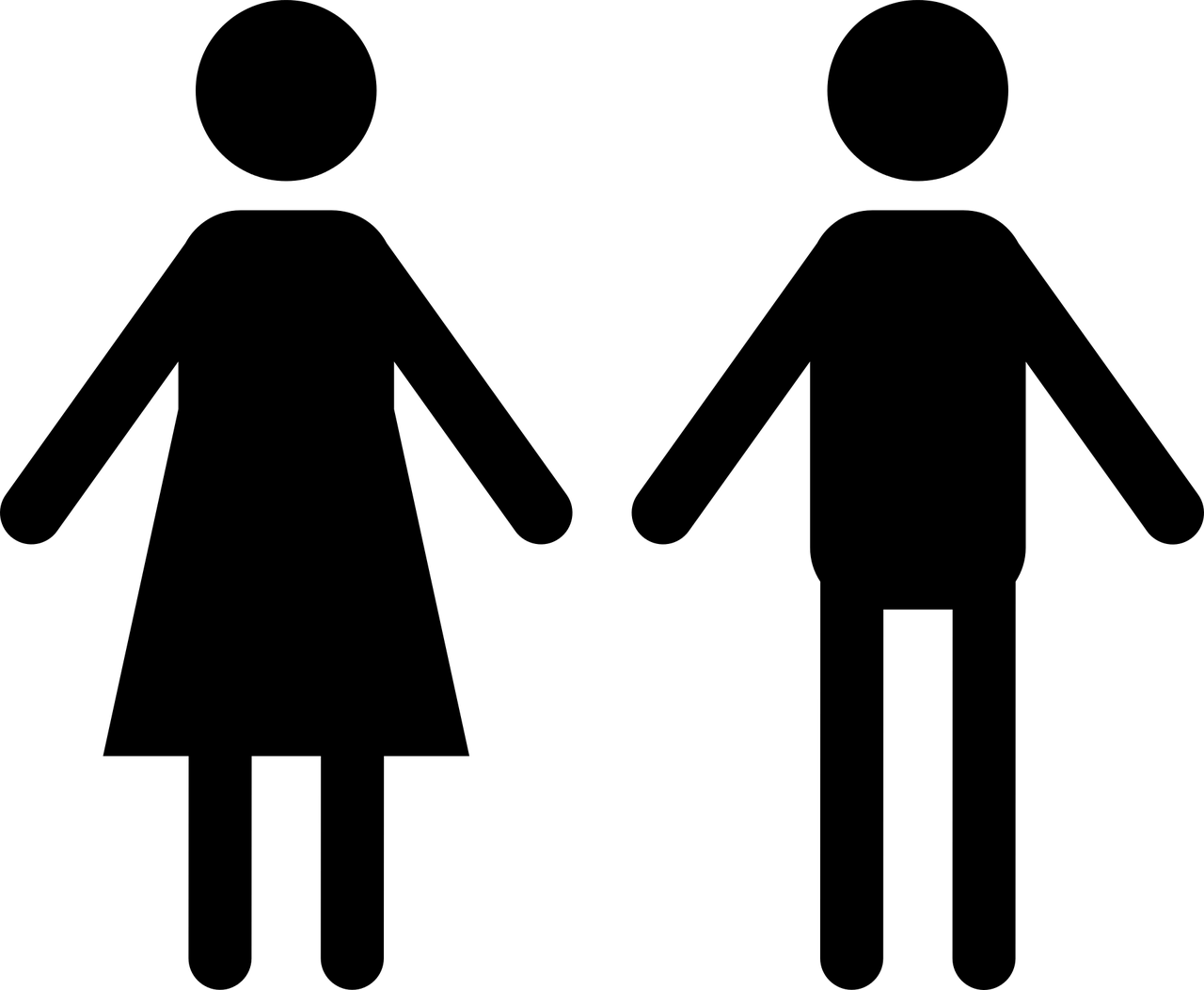 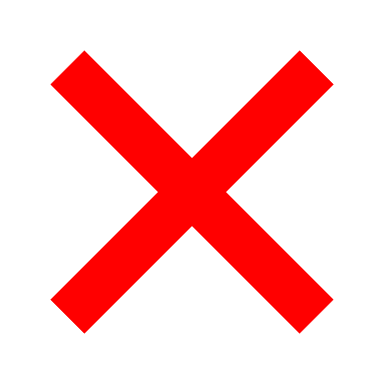 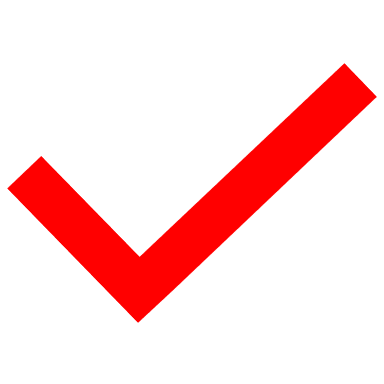 [Speaker Notes: Emphasise importance of staying together. It’s more fun and if you get in trouble, they can help.]
Who keeps you safe?
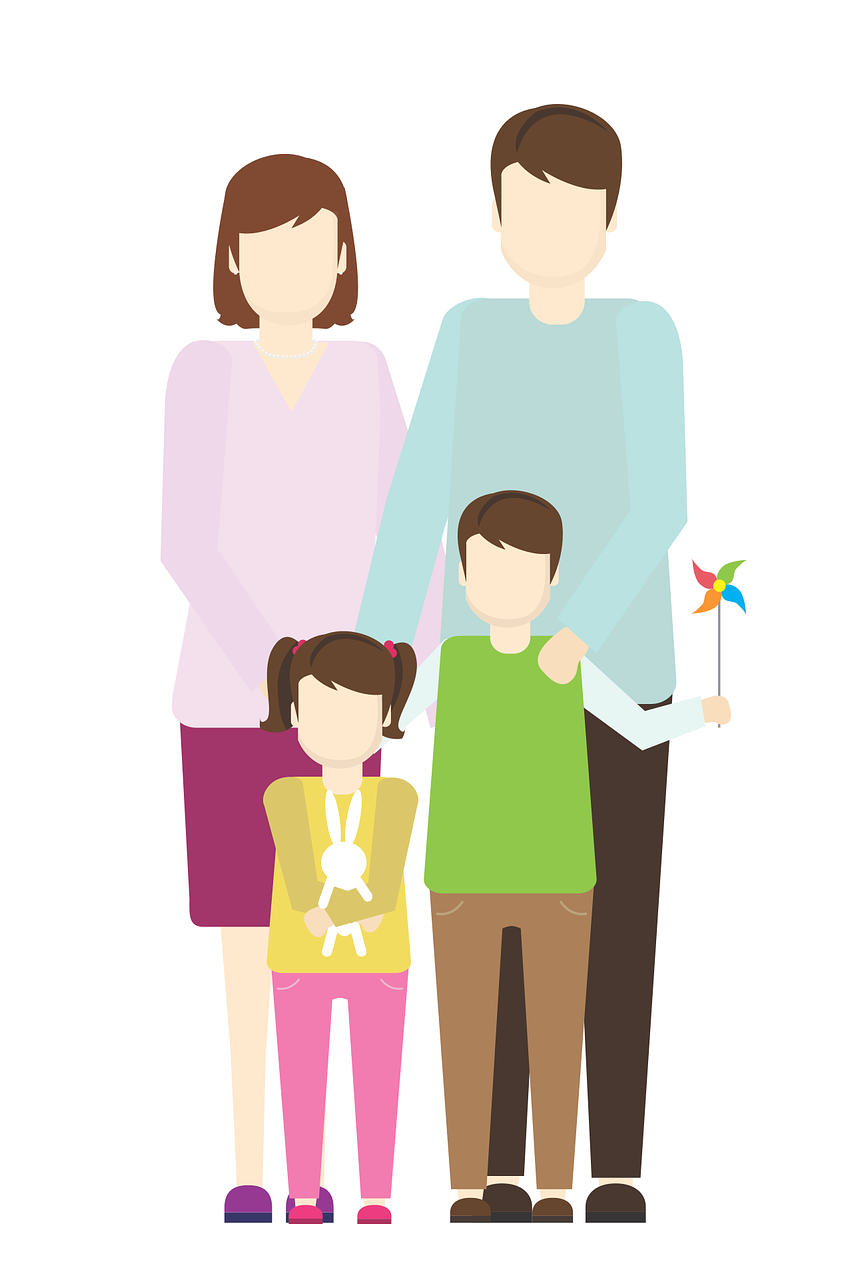 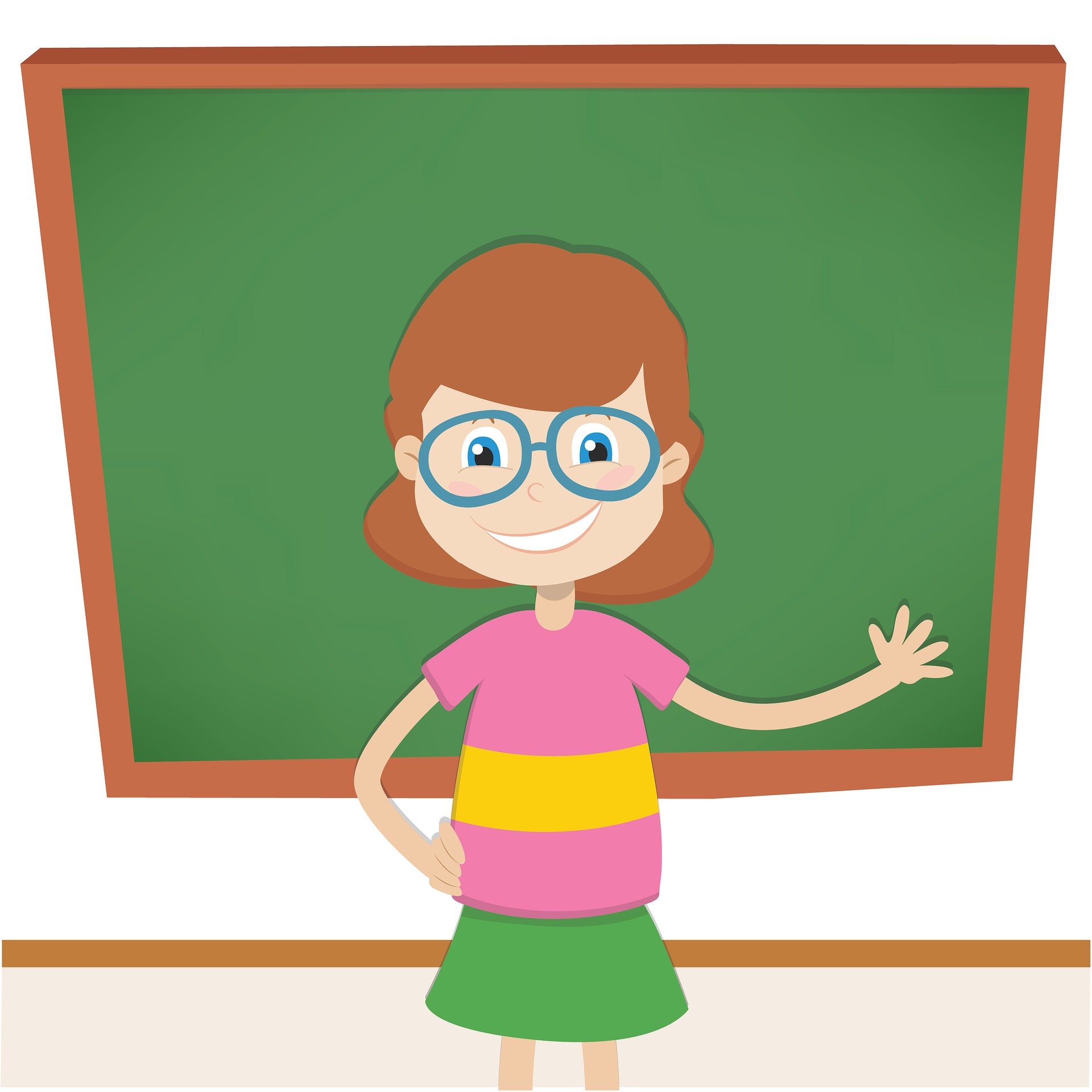 Lifeguards
Parents
Teachers
[Speaker Notes: Explain that at a pool and even on a beach there are people to keep them safe but there after them at places like rivers and canals, so they need to be extra careful. 

Talk about who can keep them safe near water. Prompt who would be called to a rescue – fire service, coastguard etc.]
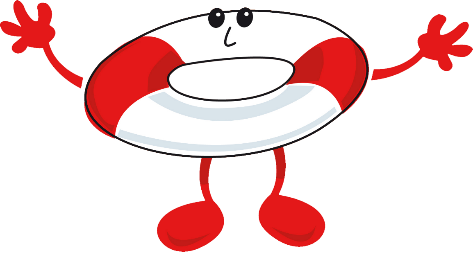 Beach Flags
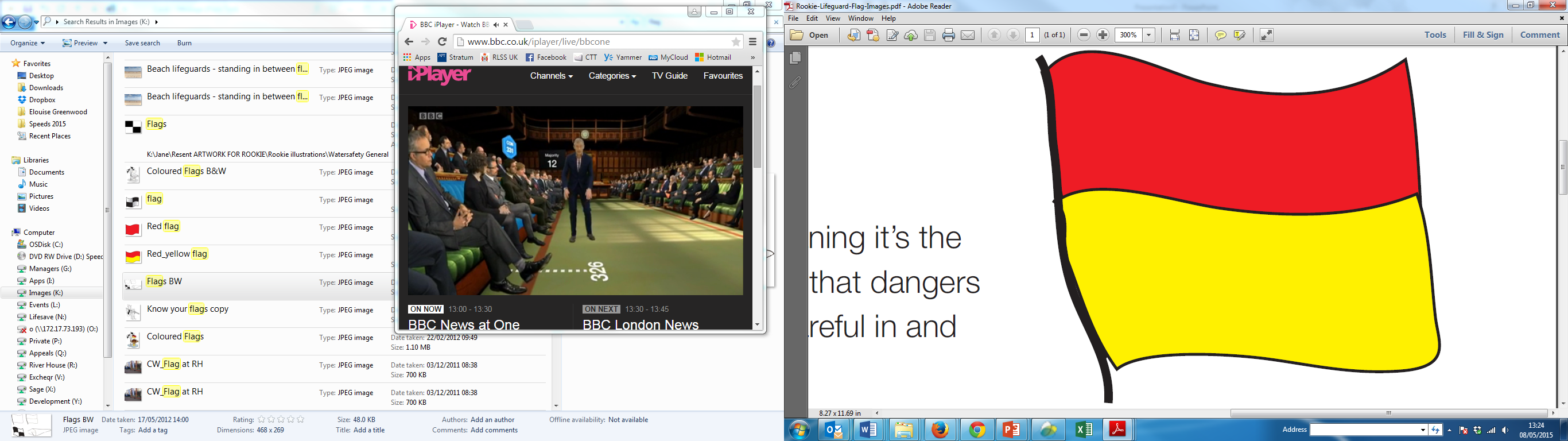 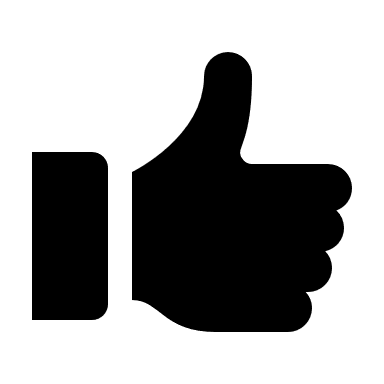 [Speaker Notes: Ask them to shout out if they know what this Beach flag means. Emphasise that they should only swim between the red and yellow flags.]
Beach Flags
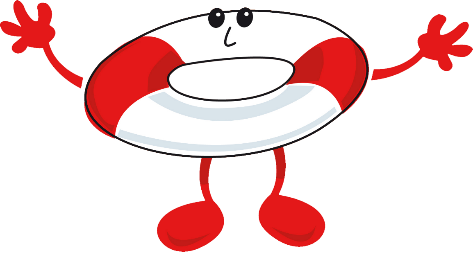 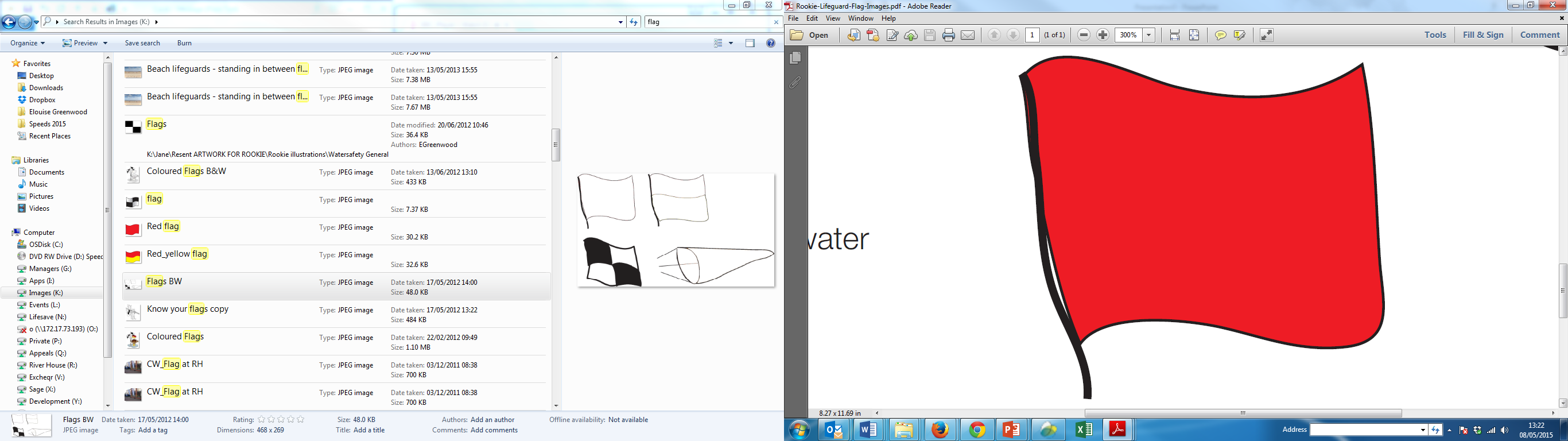 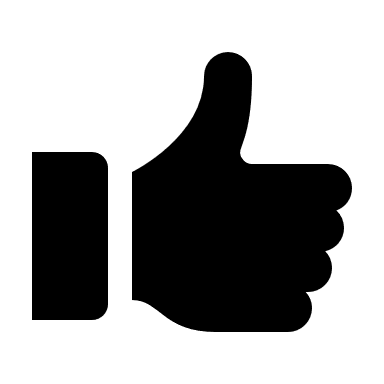 [Speaker Notes: Ask them to shout out if they know what this Beach flag means. Emphasise that if there is a red flag showing, they should not swim. They can only swim when there are red and yellow flags showing.]
Phone 999
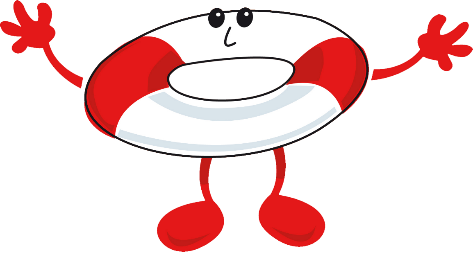 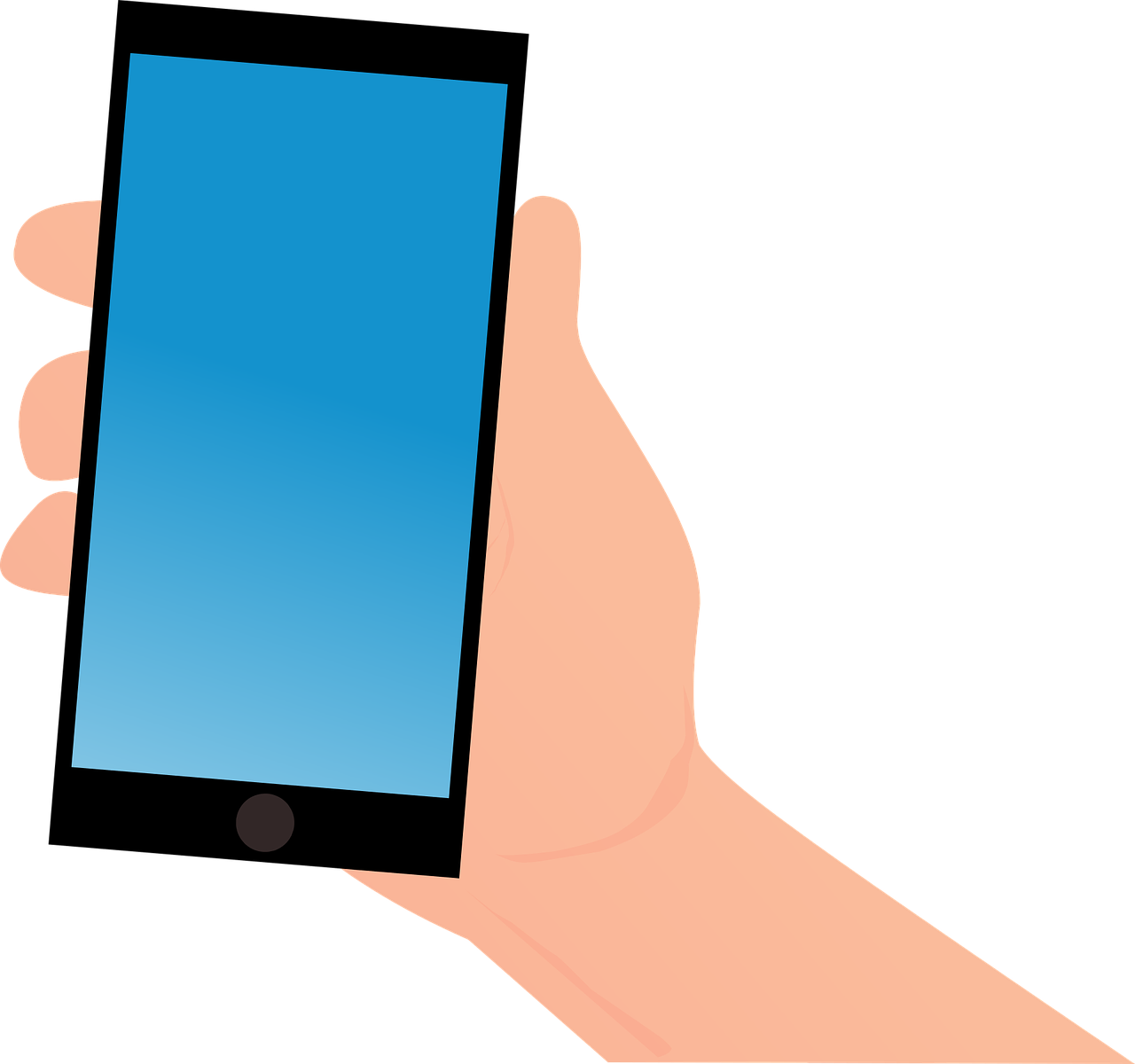 999
[Speaker Notes: Get them to shout out what number they need to call.]
What to do
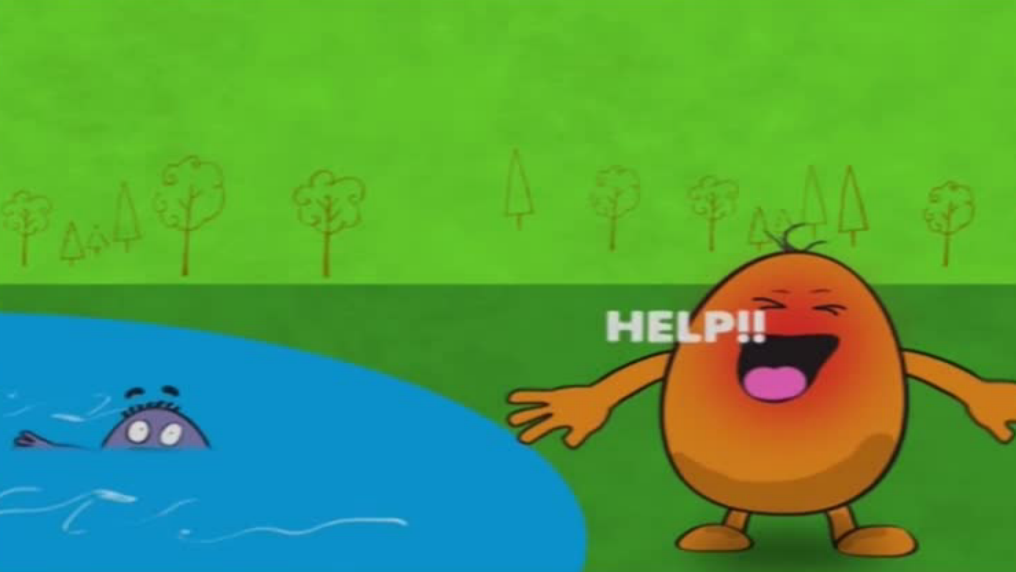 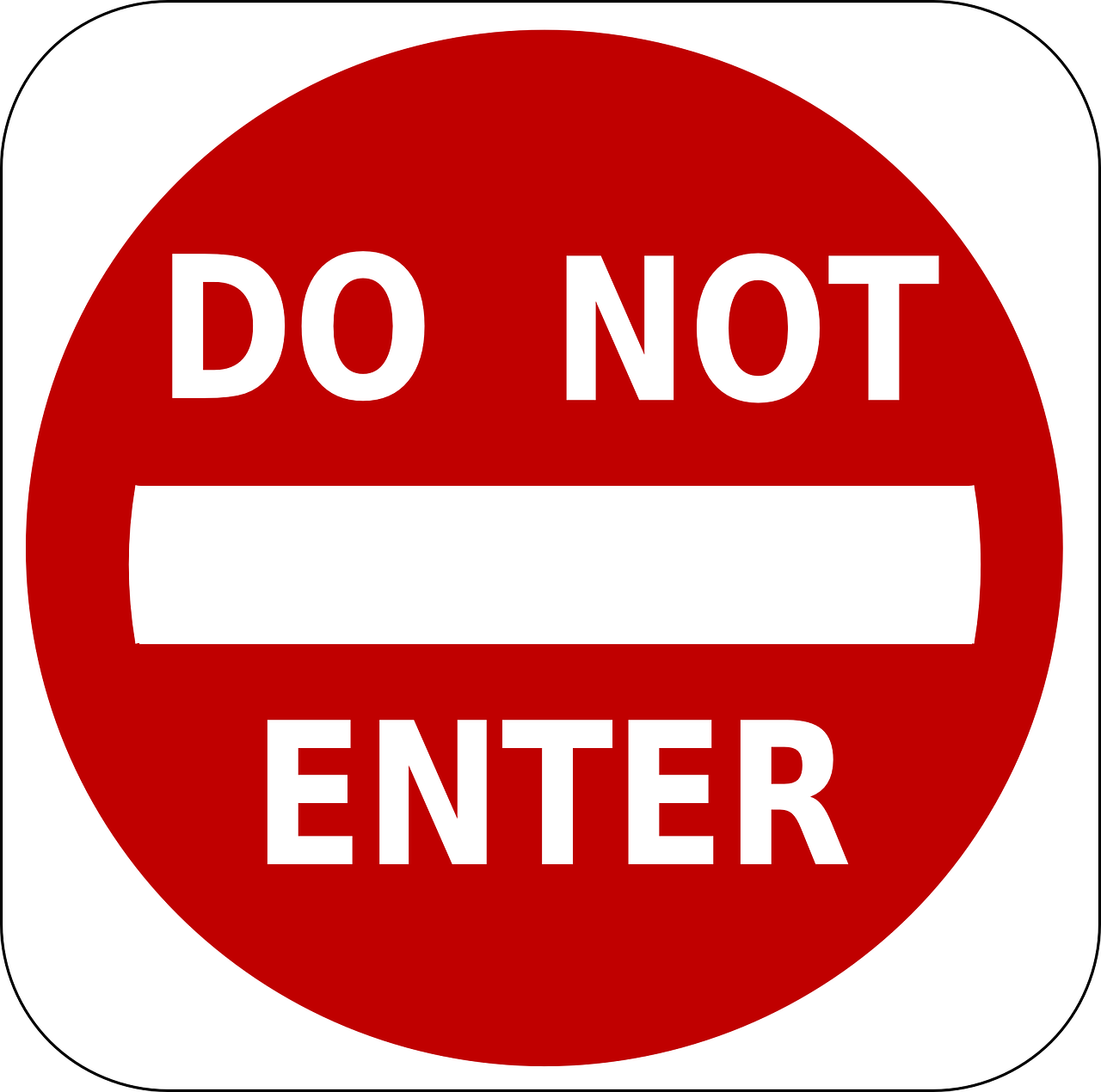 Call for help
Don’t go in the water
[Speaker Notes: Talk through what to do if they see someone in the water

OPTION - Demonstrate safe rescues (throw something that floats or carry out a reach rescue if the pupils are old enough) Emphasise that they shouldn’t attempt a rescue if its unsafe for them.]
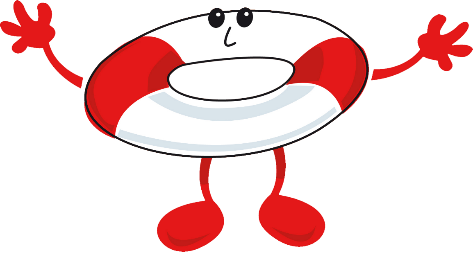 float
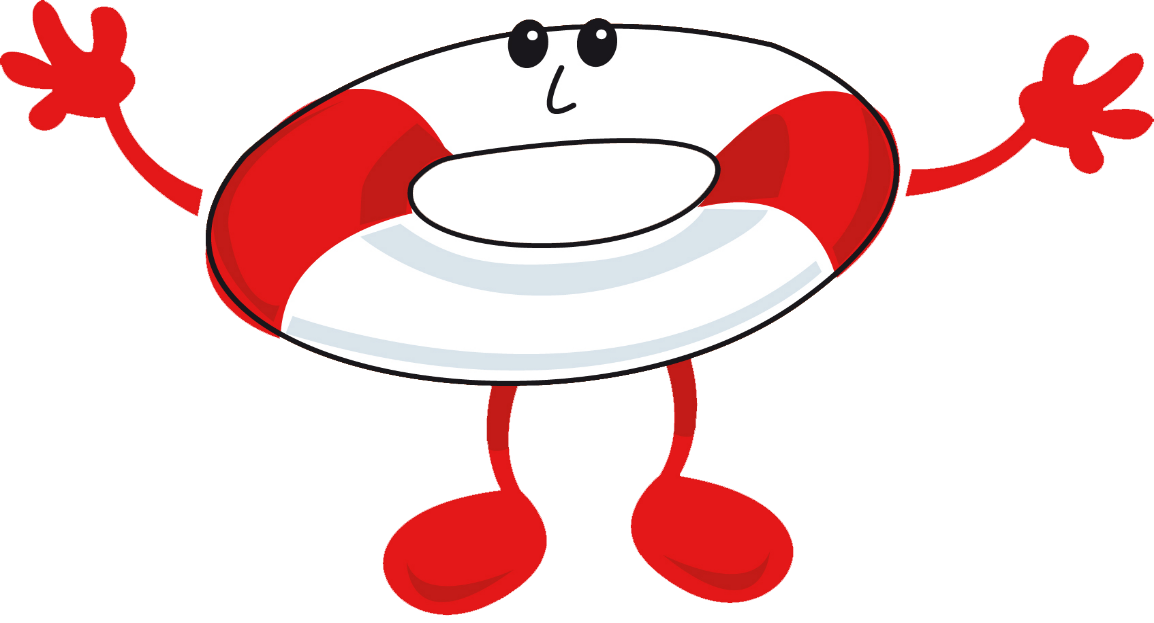 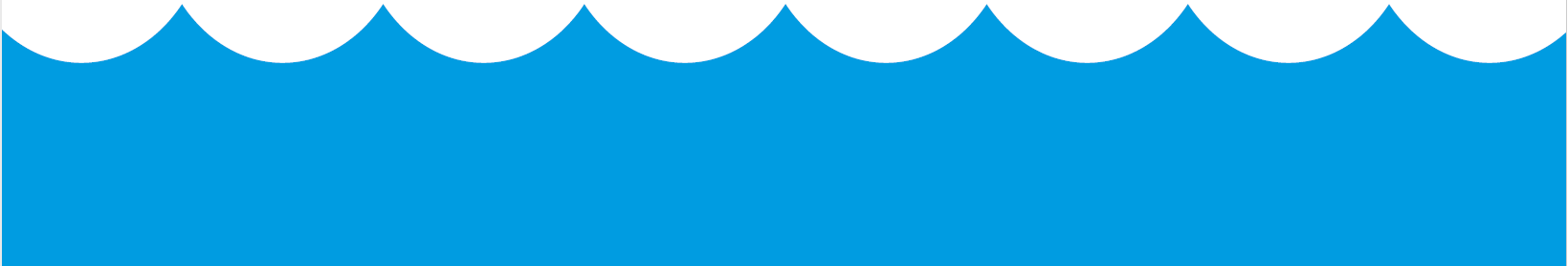 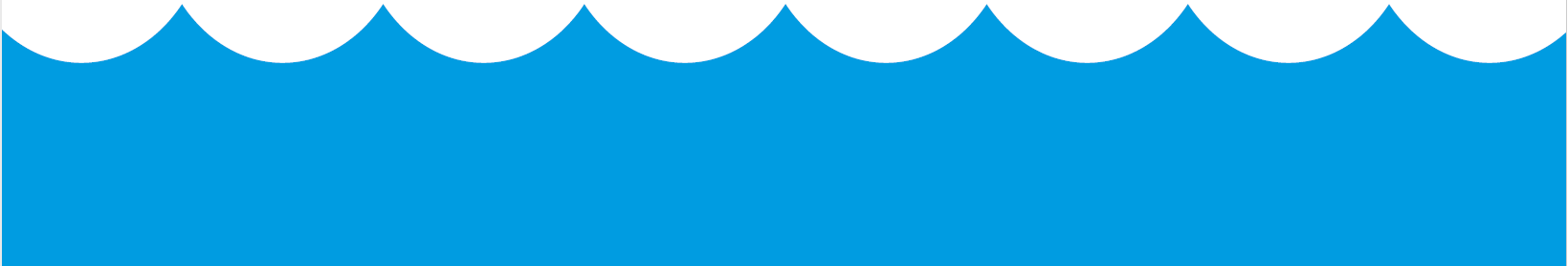 Royal Life Saving Society UK – www.rlss.org.uk
[Speaker Notes: Tell them that if they fall in, they need to try to relax and float

Tell them to throw something that floats to anyone in the water]
?
?
?
?
?
?
?
?
?
Play Your Cards Right
Where do people drown?

Flip through the cards and decide whether you think the statistics get higher or lower
[Speaker Notes: Interactive Game – Play Your Cards Right
This goes through different locations people can drown. 
Most drownings happen at inland water sites, like rivers, canals, quarries and reservoirs but people can drown anywhere where there is water]
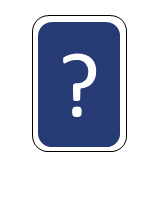 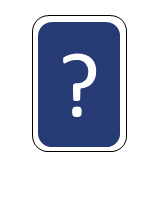 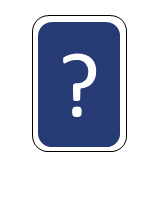 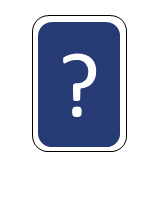 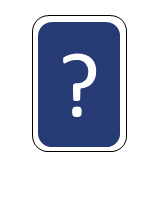 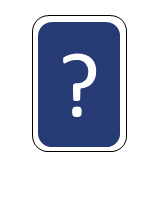 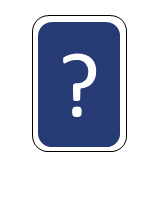 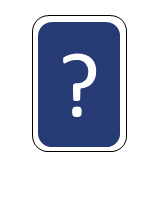 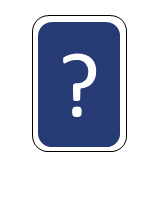 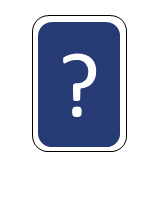 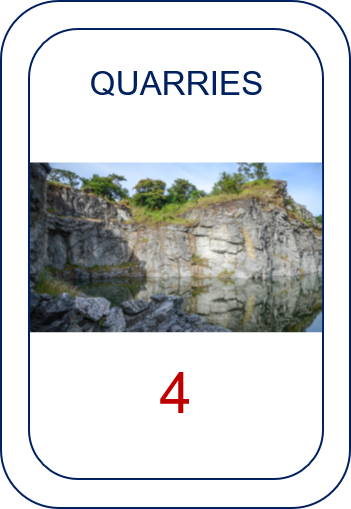 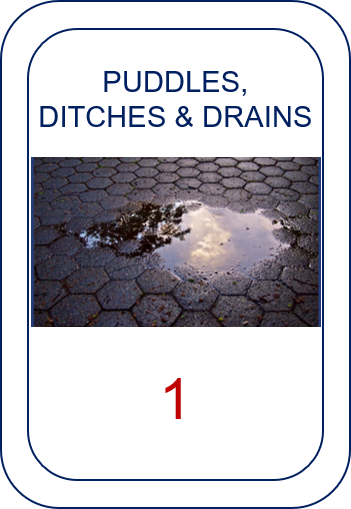 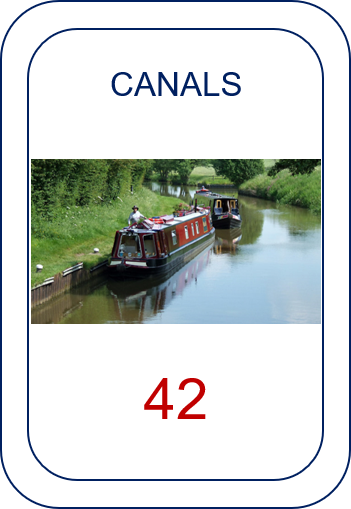 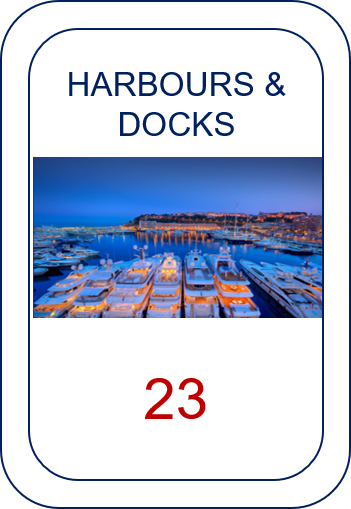 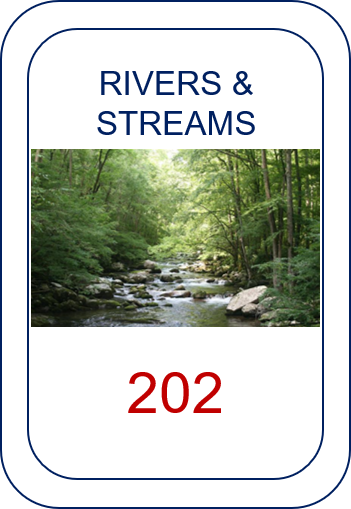 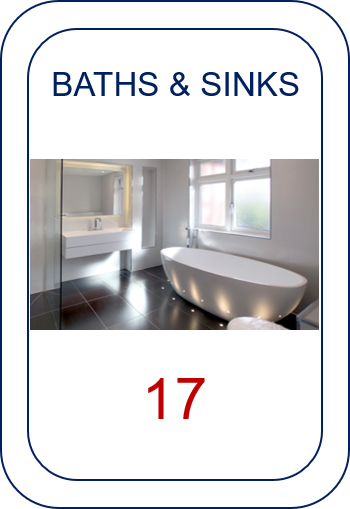 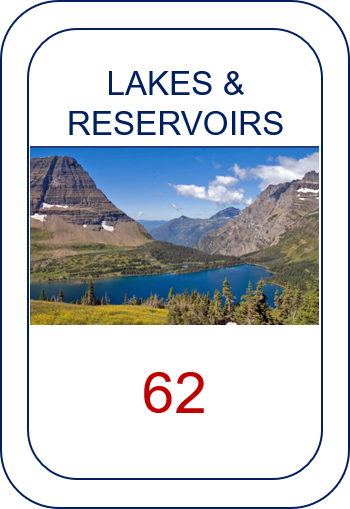 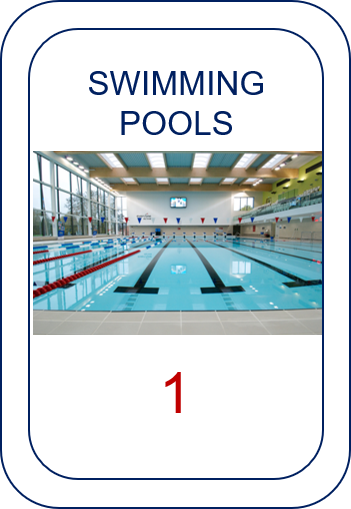 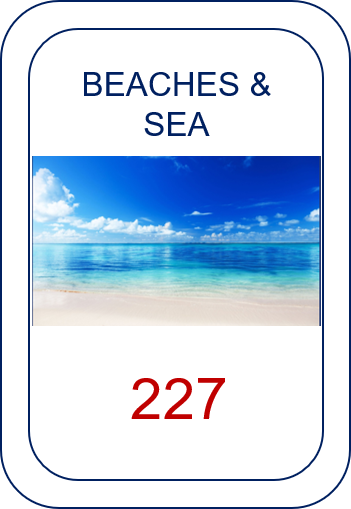 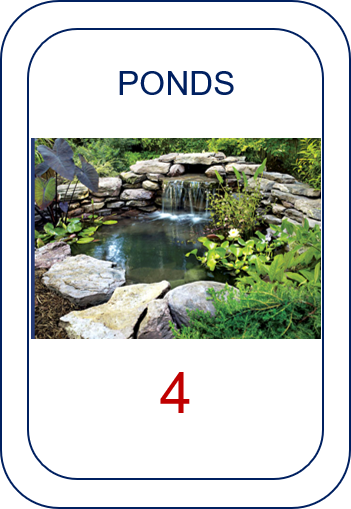 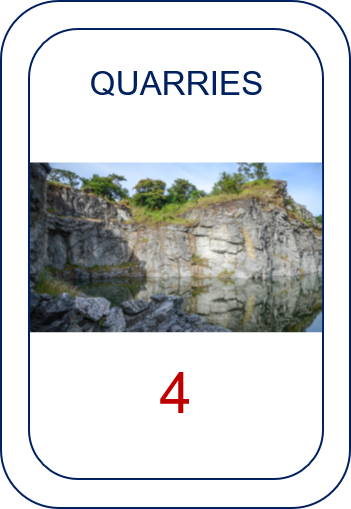 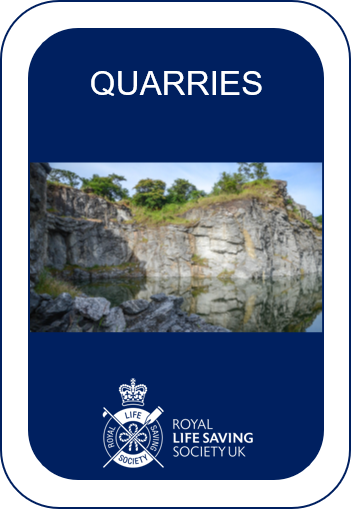 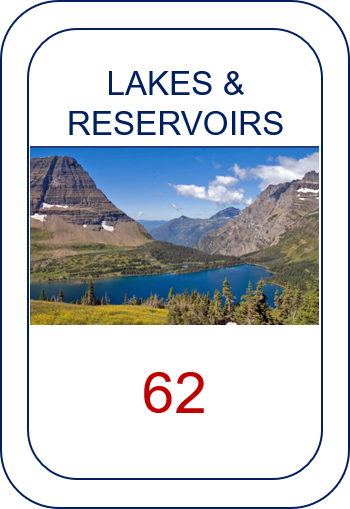 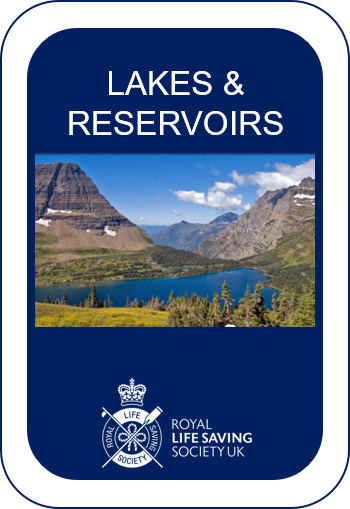 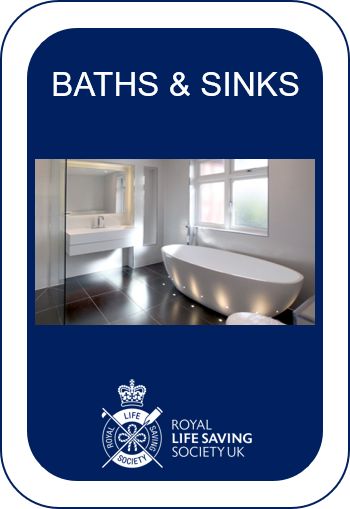 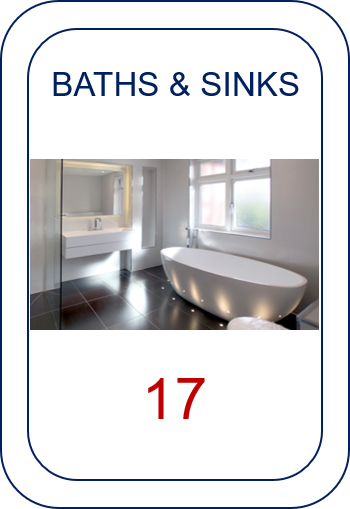 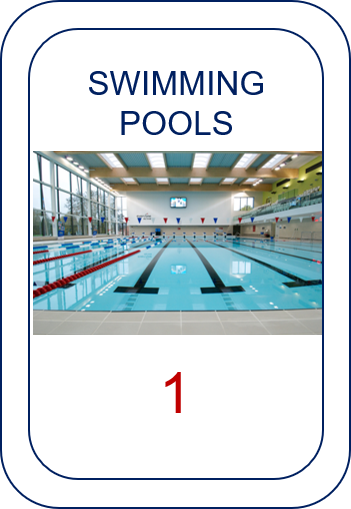 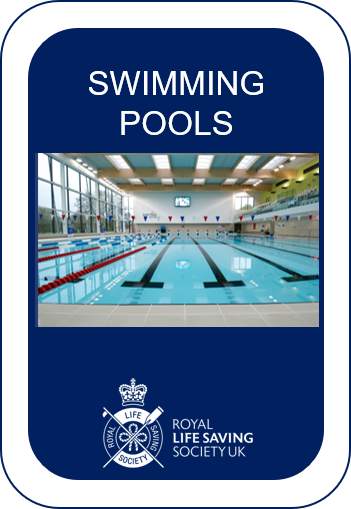 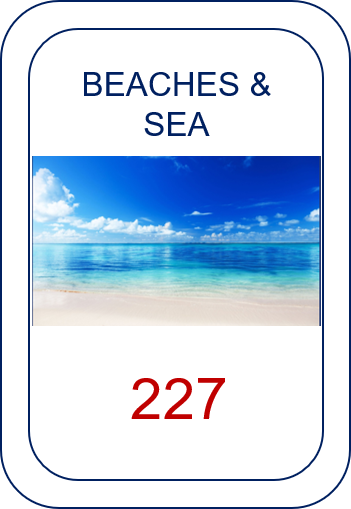 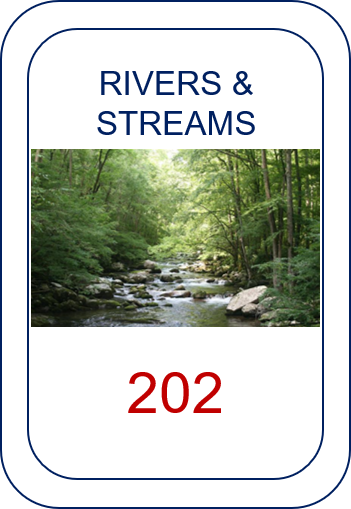 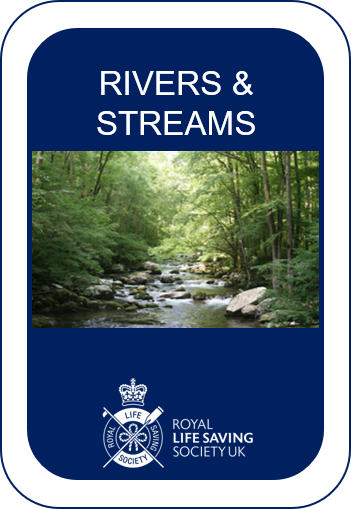 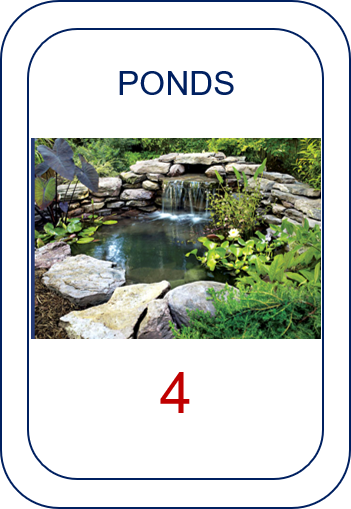 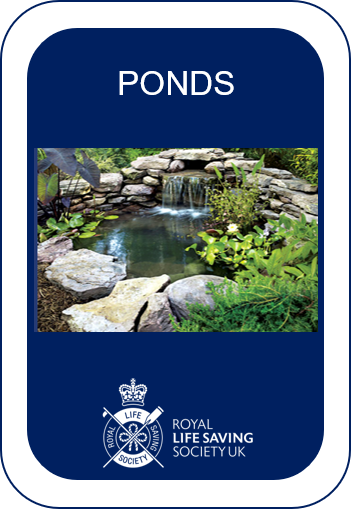 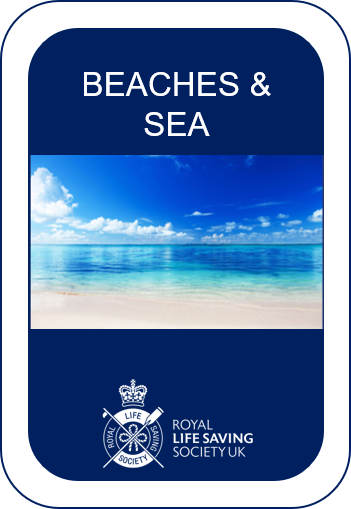 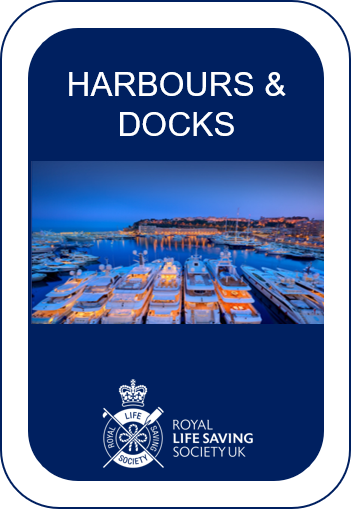 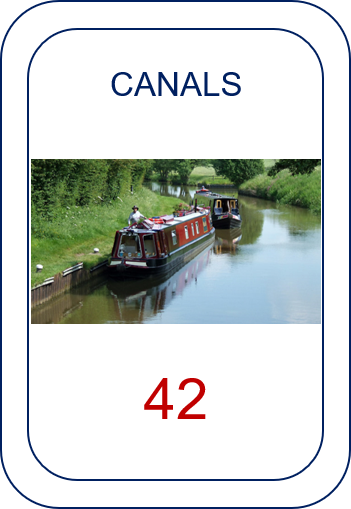 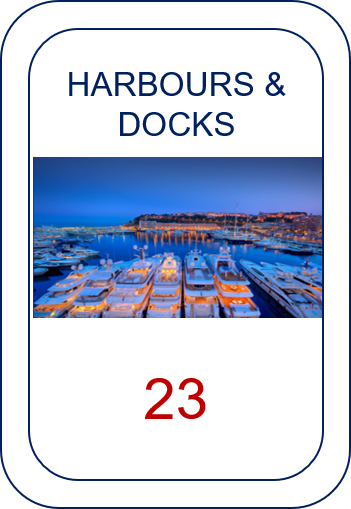 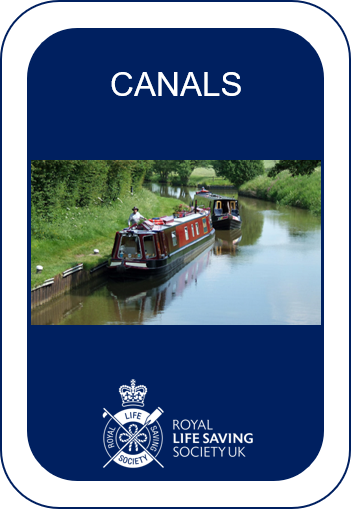 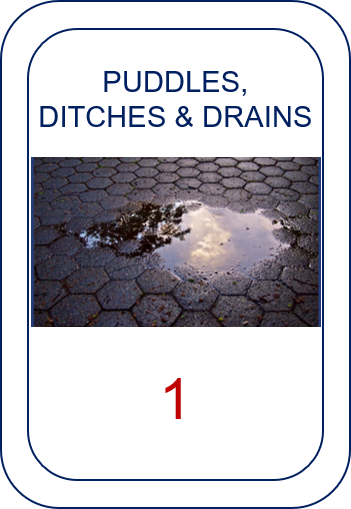 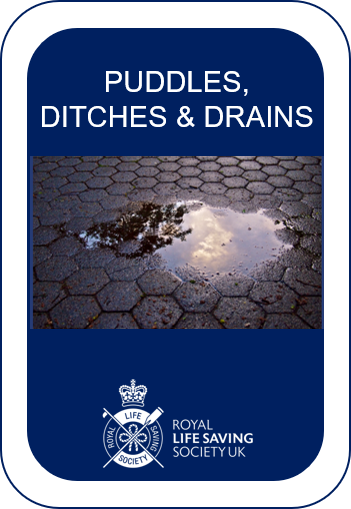 NEXT
[Speaker Notes: Hands on head for higher – hands on bums for lower.]
Optional activities
Beach flags
Cold water
What sinks, what floats
Sort water spots into most –least dangerous
DRY-Side Activity cards
Classroom activity cards
Wet-side activity cards
[Speaker Notes: Get children to hold their hands in the water for 30 seconds and then try to undo a button
Ask children to try out different items to see which floats and which sinks – aims to get children thinking about how things can sink under the water
Use the Play your Card right print outs to sort which water spots are the most dangerous
Use the other DPW resources to compliment the presentation, such as the Dryside activities, Classroom activities or Wetside activities.]